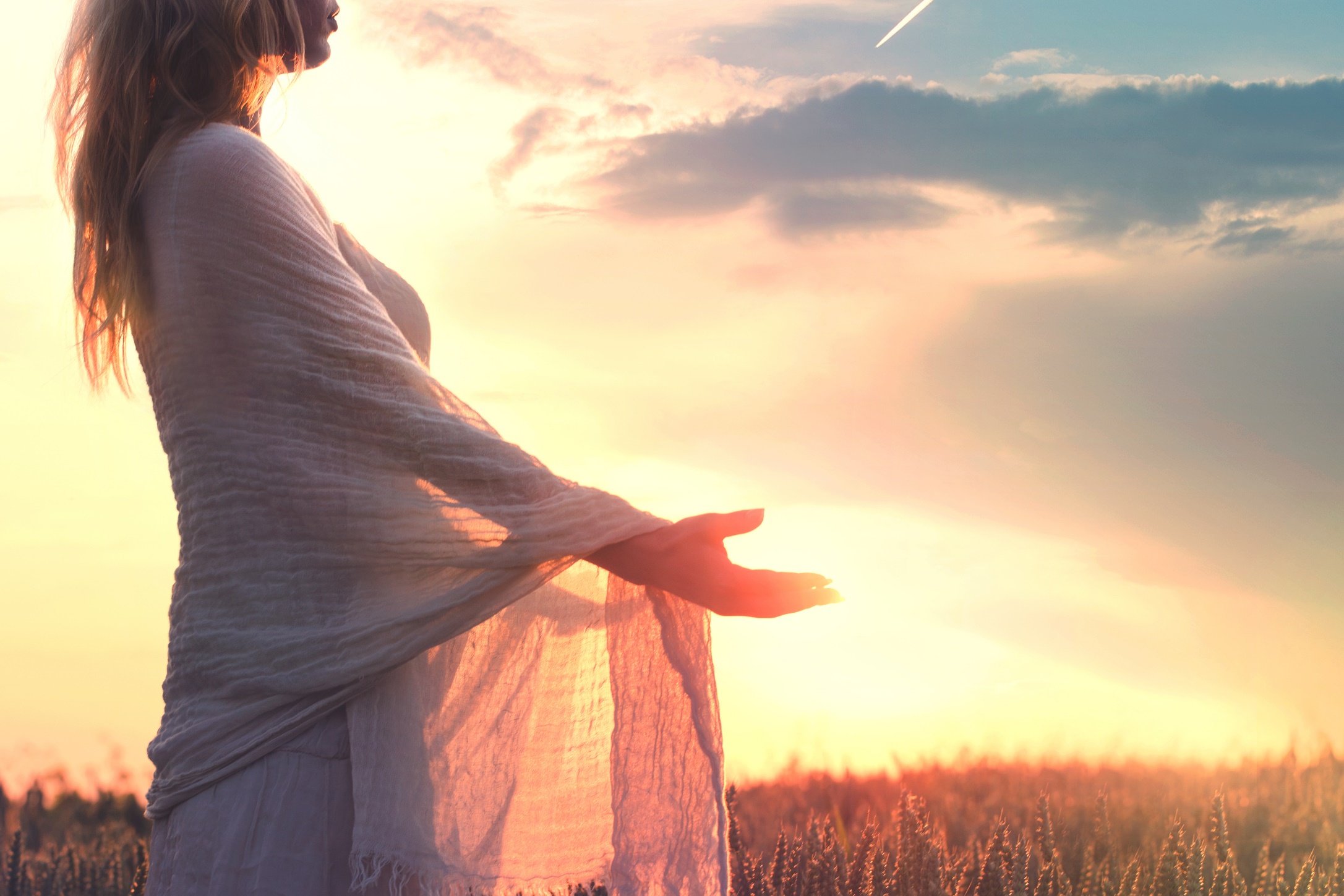 Your Time to ThriveCoaching Programme
with Josie Woodof Heartful Living
Copyright Josie Wood 2020 - www.heartful-living.com
Step OneConnect With Your Heart.
Copyright Josie Wood 2020 - www.heartful-living.com
What is your focus for the workshop today?
Where would you like to experience a shift?
How does it feel?
Copyright Josie Wood 2020 - www.heartful-living.com
In the safety of your heartwelcome the feeling youare working with.
Accept it.
Listen to it.
Copyright Josie Wood 2020 - www.heartful-living.com
Step 2Receive HealingFrom Your Heart
Copyright Josie Wood 2020 - www.heartful-living.com
Allow any resistance, discomfort or distress to drop the pool of love in your heart.
Copyright Josie Wood 2020 - www.heartful-living.com
Let it be soothed,                          as it melts…                                       and dissolves.              Thank it for any message it gave you.                                 Tell it…it is safe now.                                                            It can let go.
Copyright Josie Wood 2020 - www.heartful-living.com
Step 3  Be Empowered by Your Heart
Copyright Josie Wood 2020 - www.heartful-living.com
Now consider the oppositeof this heavier state.
Copyright Josie Wood 2020 - www.heartful-living.com
Here are a fewexamples of the heart power antidotes.
Refer to the longer list of heart qualities if you need to.
Copyright Josie Wood 2020 - www.heartful-living.com
Feel the inner power that will support you now
rising from the source of immense love at your core.
Here the pure creative energy creates these
high vibration qualities and channels 
them around your whole being.
Copyright Josie Wood 2020 - www.heartful-living.com
Feel the energyof it fill your heart.
Copyright Josie Wood 2020 - www.heartful-living.com
Let it radiate outinto the sphere around you.
Copyright Josie Wood 2020 - www.heartful-living.com
Step 4Your Heart Will Guide You
Copyright Josie Wood 2020 - www.heartful-living.com
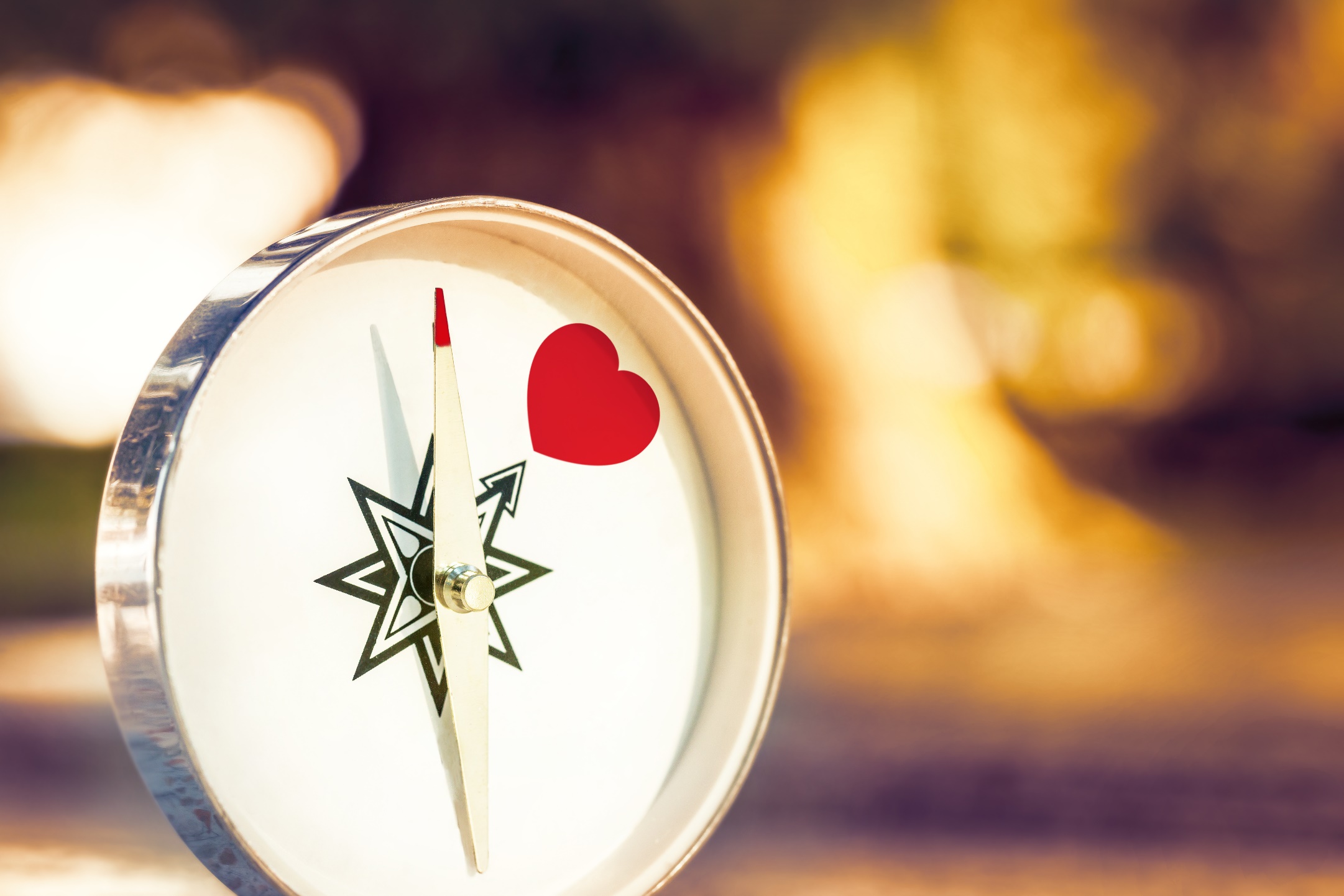 What doesyour hearttell you aboutyour next step?
Copyright Josie Wood 2020 - www.heartful-living.com
Step 5  Integration.  Gratitude, Action, Intention.
Copyright Josie Wood 2020 - www.heartful-living.com
Take Action
Copyright Josie Wood 2020 - www.heartful-living.com
This is Your Time to Thriveand I am here to support youevery step of the way.
Copyright Josie Wood 2020 - www.heartful-living.com